Quarter 1
Snapshot
Math Goggle Upgrades
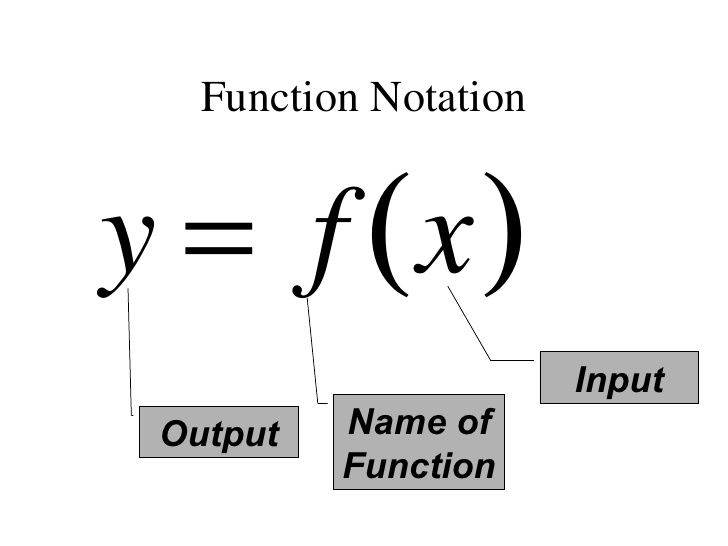 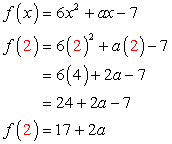 Functions
Function Notation
Each x, has only 1 y
Evaluating a function
Plugging in for f(x)
Verifying a solution to a function
4 Representations of a function
In Context
Symbolic
Table
Graphs
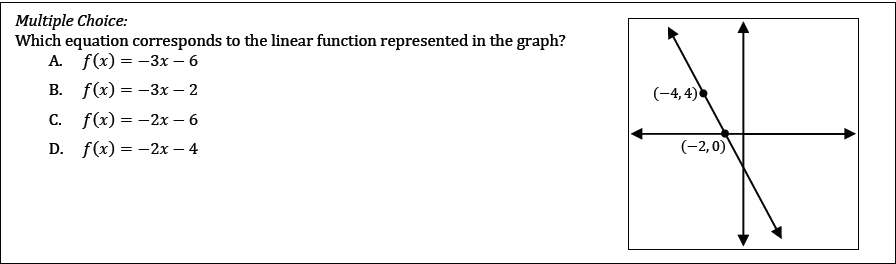 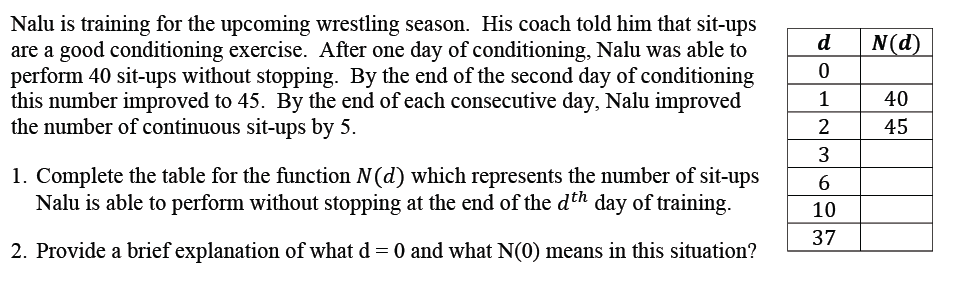 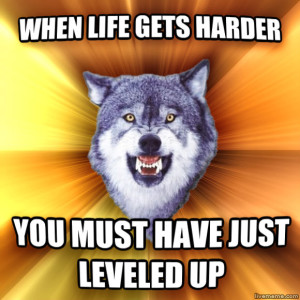 MP #1 – Never Give Up
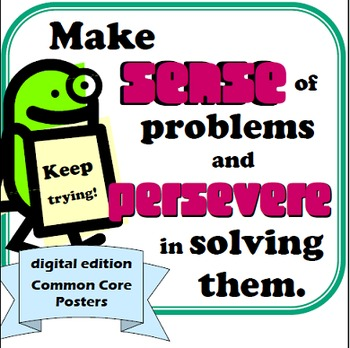 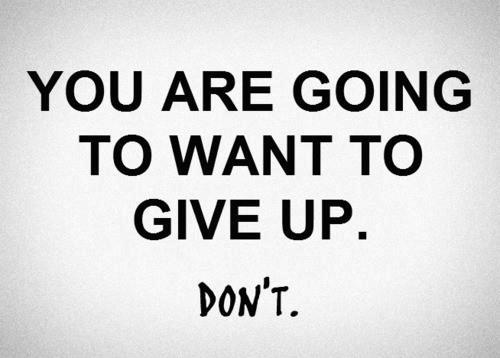